Литература
11
класс
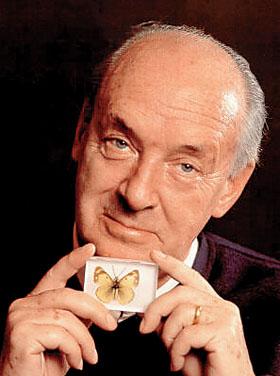 В.В.Набоков
Роман 
«Защита Лужина»
Сегодня на уроке
1
Поговорим о биографии писателя В.В.Набокова
2
Проанализируем его произведение «Защита Лужина»
В.В.Набоков
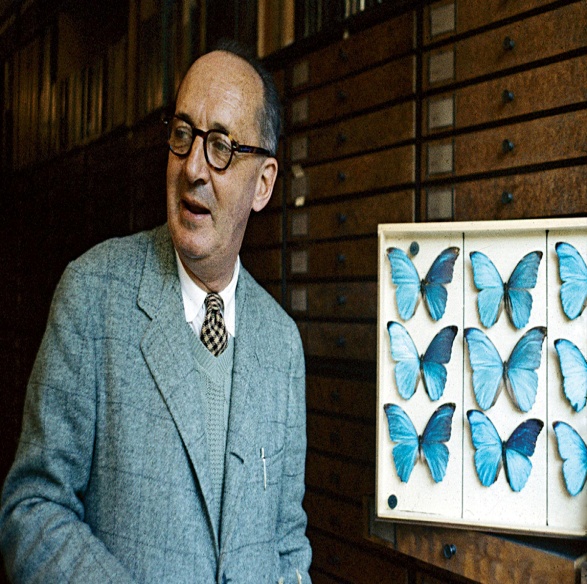 «Я  американский  писатель,  рождённый  в  России, получивший  образование  в Англии,  где  я  изучал французскую  литературу  перед тем,  как  на  пятнадцать  лет  переселиться в Германию.  Моя  голова разговаривает  по-английски, моё сердце — по-русски,  и  моё ухо — по-французски.»
В.В.Набоков
В.В.Набоков родился в Петербурге в 1899 году  в дворянской семье.  Детство Набоков провёл в имении Выра. Будущий писатель рос                в обстановке либерализма, избытка духовных и материальных ценностей. Получив прекрасное домашнее образование, будущий писатель в 11-летнем возрасте поступает в Тенишевское училище, которое называлось «российской кузницей культурных кадров                  20 века».
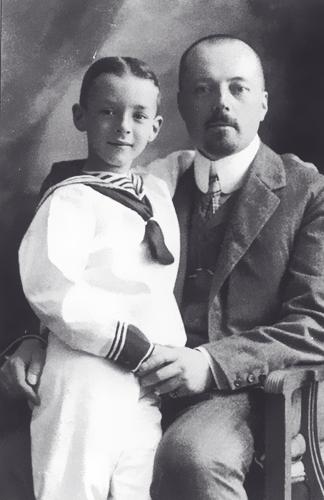 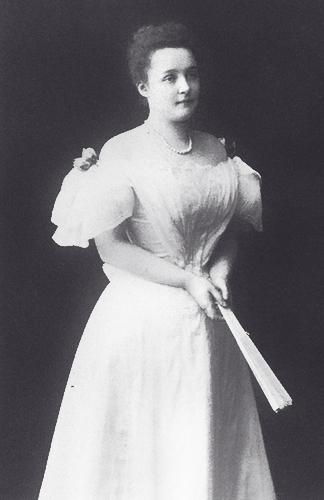 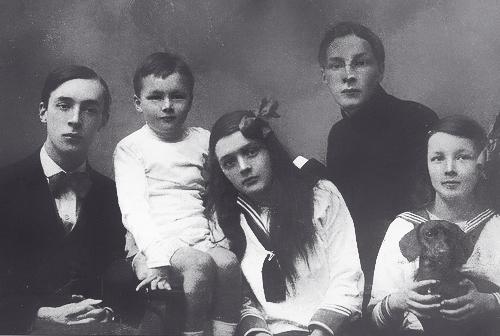 Владимир Набоков с братьями и сёстрами
Родители Набокова
Отец В.Набокова был юристом, происходил                                   из стародворянского рода Набоковых. Он также был политиком.  Его мать - Елена Ивановна Рукавишникова - была дочерью богатого золотопромышленника. В обиходе семьи Набоковых использовалось три языка: русский, английский и французский, — таким образом, будущий писатель владел тремя языками с раннего детства. По его собственным словам, он научился читать по-английски прежде, чем по-русски.  Осенью 1916 года, за год                            до Октябрьской революции, Владимир Набоков получил имение Рождествено и миллионное наследство от дяди со стороны матери.
Переезд в Крым
После октябрьского переворота 1917 года семья Набоковых переезжает в Крым. В Крыме его отец занимал пост министра юстиции.  Весной 1919 года семья покидает Россию. 
Семья переезжает в Берлин, а сам Владимир поступает в Кембридж и изучает французскую и русскую литературу. В 1922 году Кембридж Набоков закончил с отличием.
Драматический переворот даёт импульс лирическому творчеству Набокова, и он начинает писать стихи.
Сборники стихов Набокова под псевдонимом Сирин
Жизнь в Берлине
В Берлине отец Набокова основал газету «Руль». 7 января 1921 года можно считать своеобразным днём рождения, поскольку  в этот день впервые появилось имя Владимир Сирин. Набоков подписывал свои произведения этим псевдонимом, чтобы читатели «Руля» не спутали его                  с отцом, публиковавшим в газете свои статьи. 
Набоков известен как переводчик статей для газет,  составитель шахматных задач, преподаватель по теннису, также он занимался коллекционированием бабочек.
В 1922 году отца Набокова убили, это событие поколебало религиозную веру писателя. Он стал атеистом.
Жена писателя Вера Слоним
В 1923 году он познакомился с Верой Слоним, ставшей впоследствии его женой, матерью его сына, его музой, первым читателем, секретарем, вторым «Я» Набокова.
Жизнь в Америке
До 1937 года прожил Набоков в Берлине, затем он пере-ехал во Францию, жил                   в Париже, лишь в 1940 году он перебрался в Америку. 
В Америке он печатался под псевдонимом Сирин.
Энтомология
Коллекция бабочек Набокова
Коллекции бабочек Набокова
Первые романы писателя
1926 год
1928 г
Знаменитые романы писателя
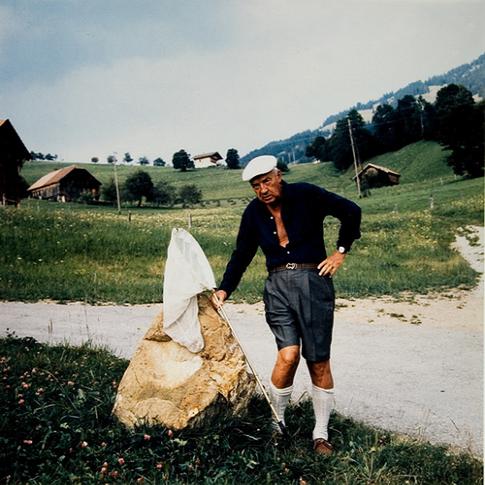 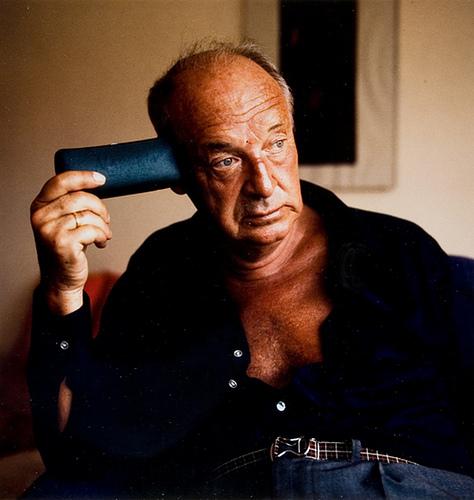 Набоков в Швейцарии (1960 - 1970)
Последние годы жизни
Роман «Лолита» принёс Набокову славу, признание и деньги. Этот роман несколько раз экранизи-ровали знаменитые режиссёры.
В 1960 году Набоков поселился             в Швейцарии. Он писал: 
«Я никогда не вернусь в Россию. Не думаю, чтоб там знали мои произведения». 
С этим заблуждением писатель                в 1977 году ушёл из жизни. Похоронен он в Швейцарии.
Роман «Защита Лужина» 1930 год
Несомненный литературный лидер того времени Бунин,            в общем-то Набокова не любивший, признался, прочитав «Защиту Лужина»: 
«Этот мальчишка выхватил пистолет и одним выстрелом уложил всех стариков, в том числе                   и меня».
Роман «Защита Лужина»
Писатель рассматривает судьбу отдельного человека, начиная с периода его детства               и заканчивая зрелым возрастом. Главным героем романа является  Александр Иванович Лужин, изображённый  в образе шахматного гения, страдающего с детства аутизмом.  Он с детства замкнут и одинок.                В школе учится очень плохо. Герой изображается полностью неприспособленным    к жизненным реалиям, непонятым окружающими, в детстве страдающим от глумления сверстников, подтолкнувших Лужина к общению с шахматными фигурами,                 а не с людьми. Родители Лужина не любят друг друга. Отец любит рыжеволосую тётю,                        у которой в романе нет имени.
Дополнительные сведения
Аутизмом называют расстройство психического            и психологического развития, при котором наблюдается выраженный дефицит эмоциональных проявлений              и сферы общения. В переводе слово «аутизм» обозначает – ушедший в себя человек, или человек внутри себя.
Шахматный секрет
Ощущение просвета в душе мальчика наступает тогда, когда он первый раз видит шахматы — с этого момента начинается «отключение» героя  от реального мира, он уходит в мир шахматной игры, где чувствует себя виртуозом и творцом. С этого момента героя не интересует ничего, кроме шахмат.
«Явление странное, несколько уродливое, но обаятельное, как кривые ноги таксы»,
 - так описывается герой глазами другого героя этого романа Валентинова.
Шанс выйти из шахматной игры
Шанс выйти из «шахматных бездн» пытается дать жена героя (в романе она только так и называется — Лужина или жена Лужина). 
Спасение видится ей в одном —                в отказе от страсти к шахматам,                в возвращении к «нормальной» жизни.
Шахматные ловушки
Живя лишь в шахматном мире, герой начинает проигрывать шахматные турниры. У него появляется «свой» соперник-враг Турати, с которым он сыграл «вничью». В это же время Лужин  встречает свою будущую жену. Далее  в жизни героя наступает перелом. Лужин женится и перестает играть. Некоторое время всё идёт хорошо. Но шахматный мир                     не оставляет героя  в покое, появляется Валентинов, пытающийся завлечь «шахматного» Лужина  в мир кинематографа. Герой  чувствует себя в ловушке и, решив «выйти из игры», заканчивает жизнь  самоубийством.
Финал романа
Самоубийство героя — это его проигрыш, ведь  он падает                          в «бездну, которая распадалась                     а бледные и тёмные квадраты»                   и видит, «какая именно вечность угодливо и неумолимо раскинулась перед ним». 
Набоков заметил: 
«Приглядевшись к завершающей сцене романа, я неожиданно обнаружил, что книга                            не окончена».
Готовимся к поступлению в вуз
1. Какой псевдоним был у писателя В.Набокова?
 
А) Лужин
B) Валентинов
С) Сирин
D) нет верного ответа


Ответ: С
Готовимся к поступлению в вуз
2. Как назывался первый роман писателя?
 
А) «Машенька»
B) «Лолита»
С) «Другие берега»
D) «Защита Лужина»


Ответ: А
Готовимся к поступлению в вуз
3. Какой наукой занимался Набоков?
 
А) энтомологией
B) философией
С) медициной
D) нет верного ответа


Ответ: А
Задание для самостоятельной работы
Прочитать роман «Защита Лужина»
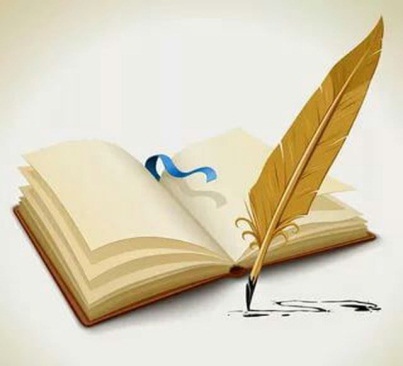